DOSSIER DE PRESSE
FRISSONS GARANTIS
LE CONCEPT
La Marche de la Terreur est un parcours pédestre nocturne de 4kms dans les bois de La Glacerie, ponctué de créatures effroyables et d’énigmes à résoudre. 
Le parcours dure environ 1h30, par groupe de 9 personnes toutes les 10 minutes de 18h à 22h30.

L’événement est ultra demandé, en 2019 il était complet en moins de 2h et la dernière édition en 2022 a affiché complet en 5 minutes à peine !
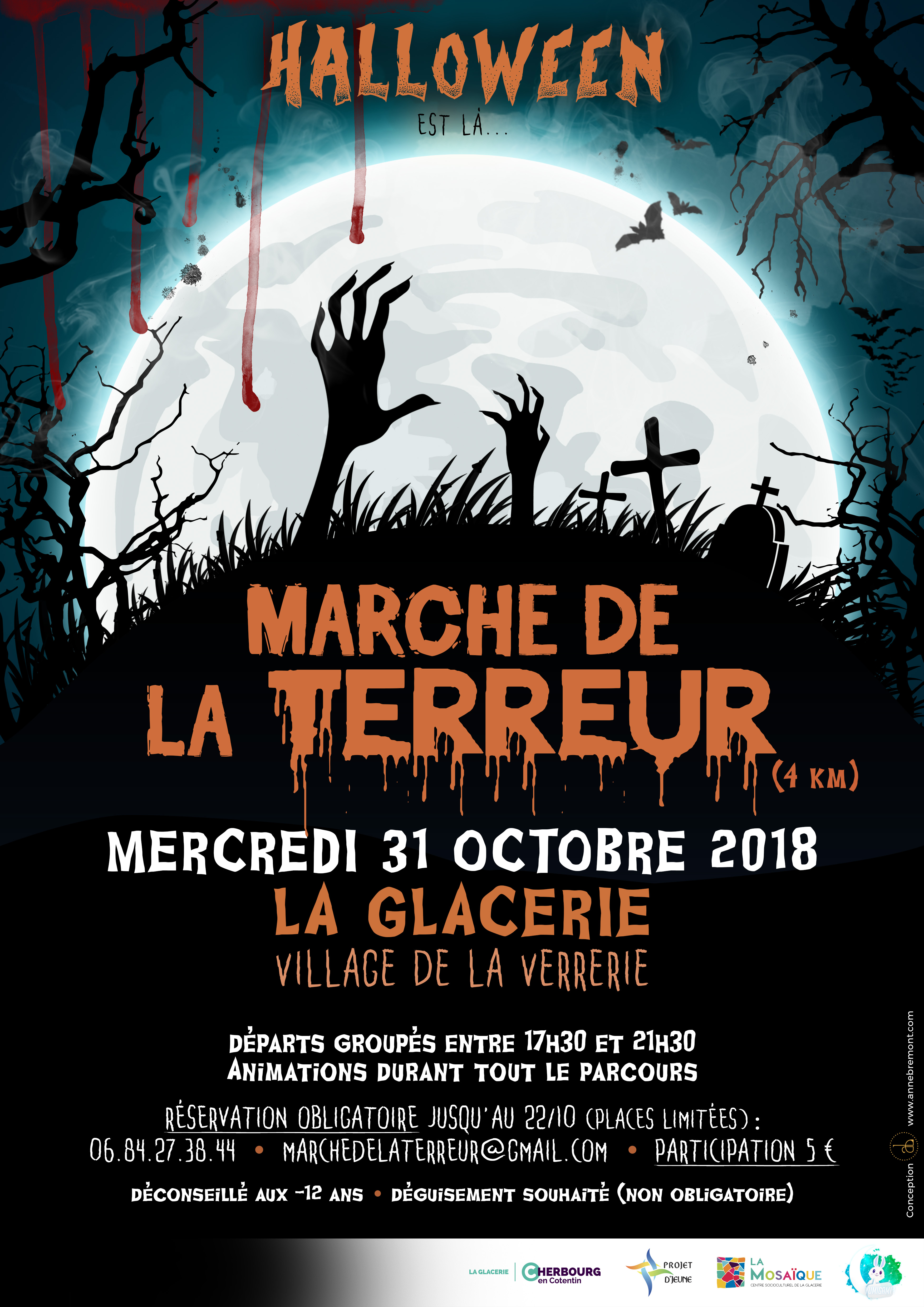 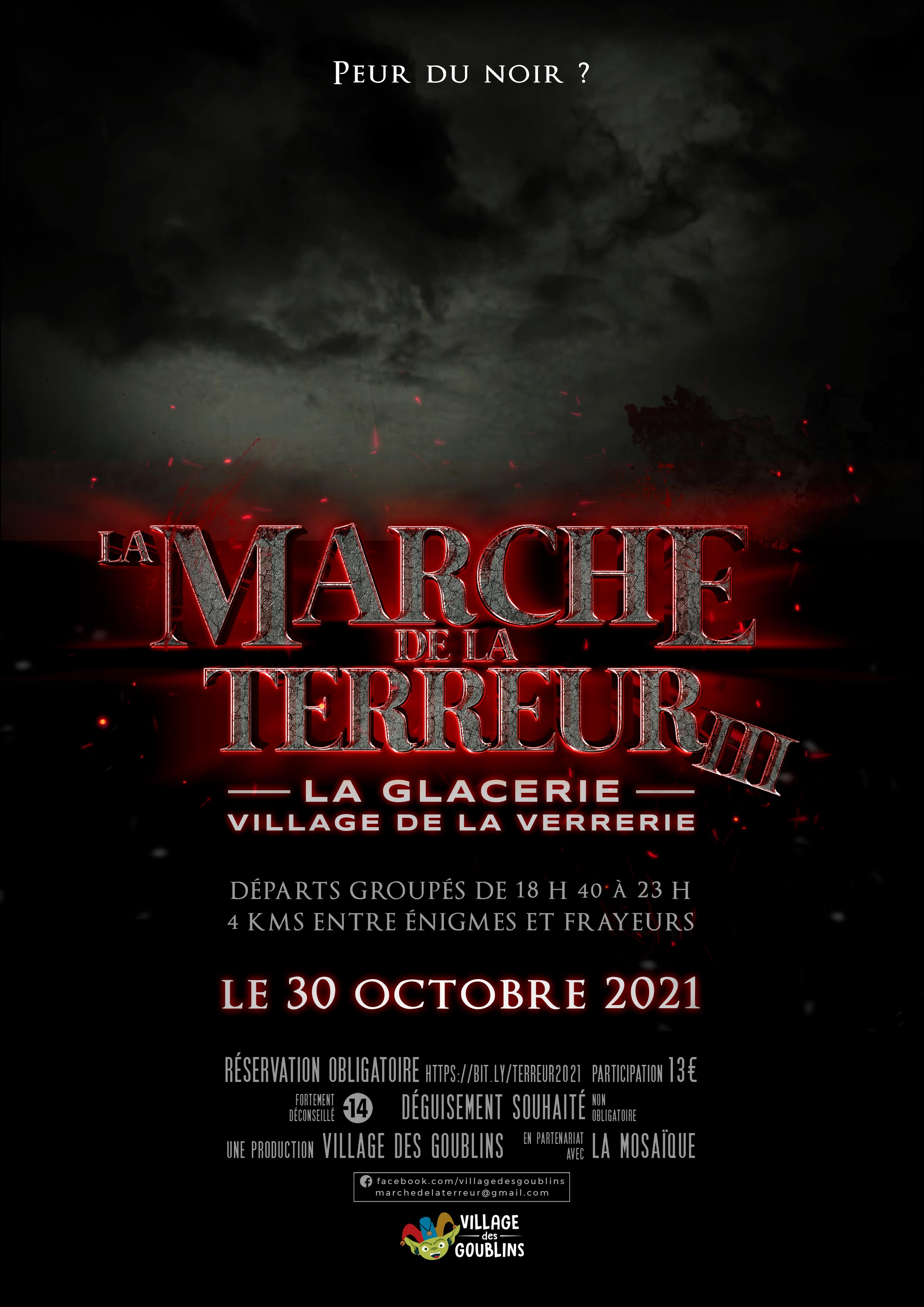 L’ÉVÉNEMENT
4 ÉDITIONS
À SUCCÈS
Les 4 premiers évènements ont été un succès fulgurant ! 
Si toutes les places de la 1ère édition se sont vendues en 48h, il aura fallu à peine 2h pour vendre celles de la seconde édition, 15 minutes pour la troisième et 5 minutes pour la dernière…
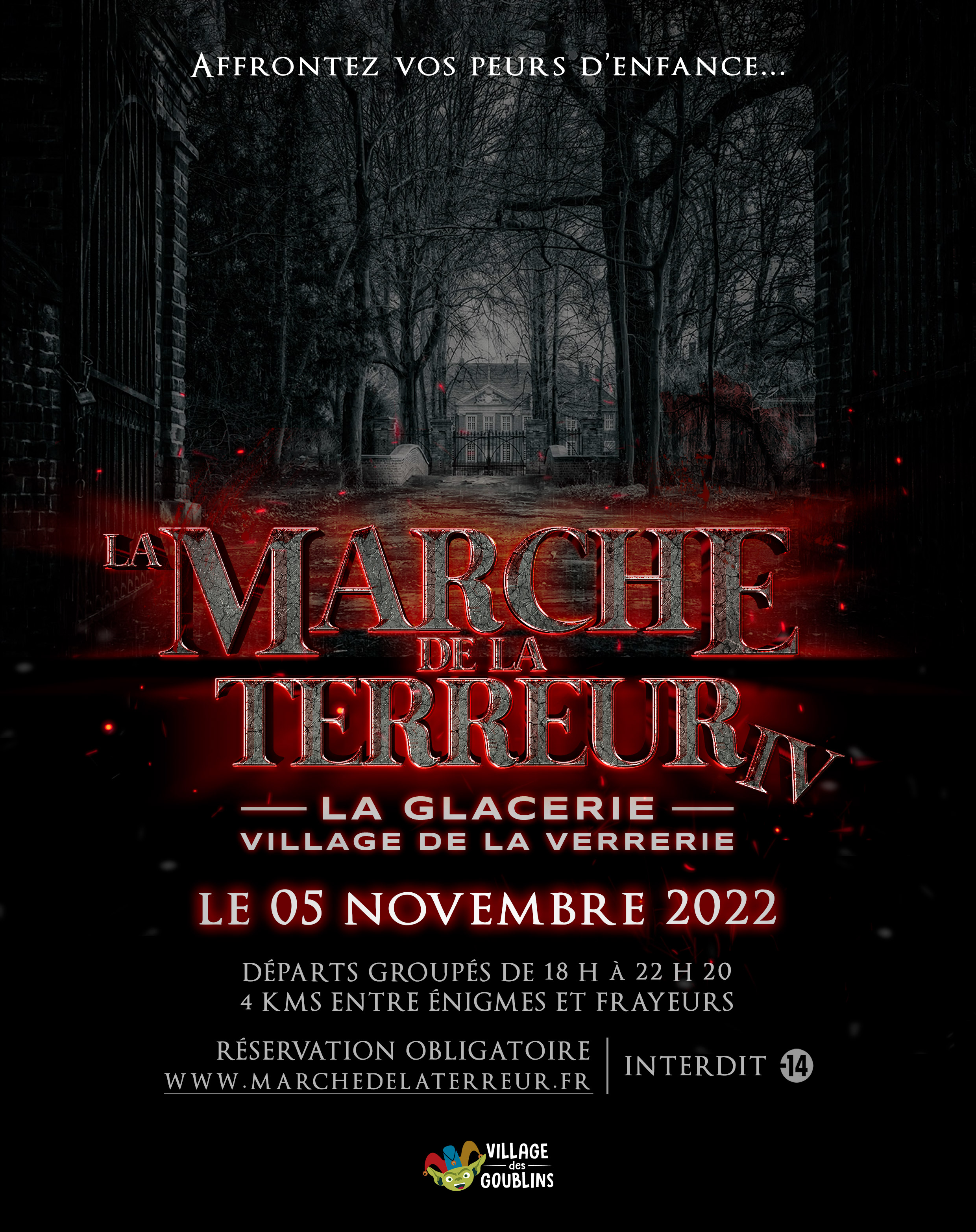 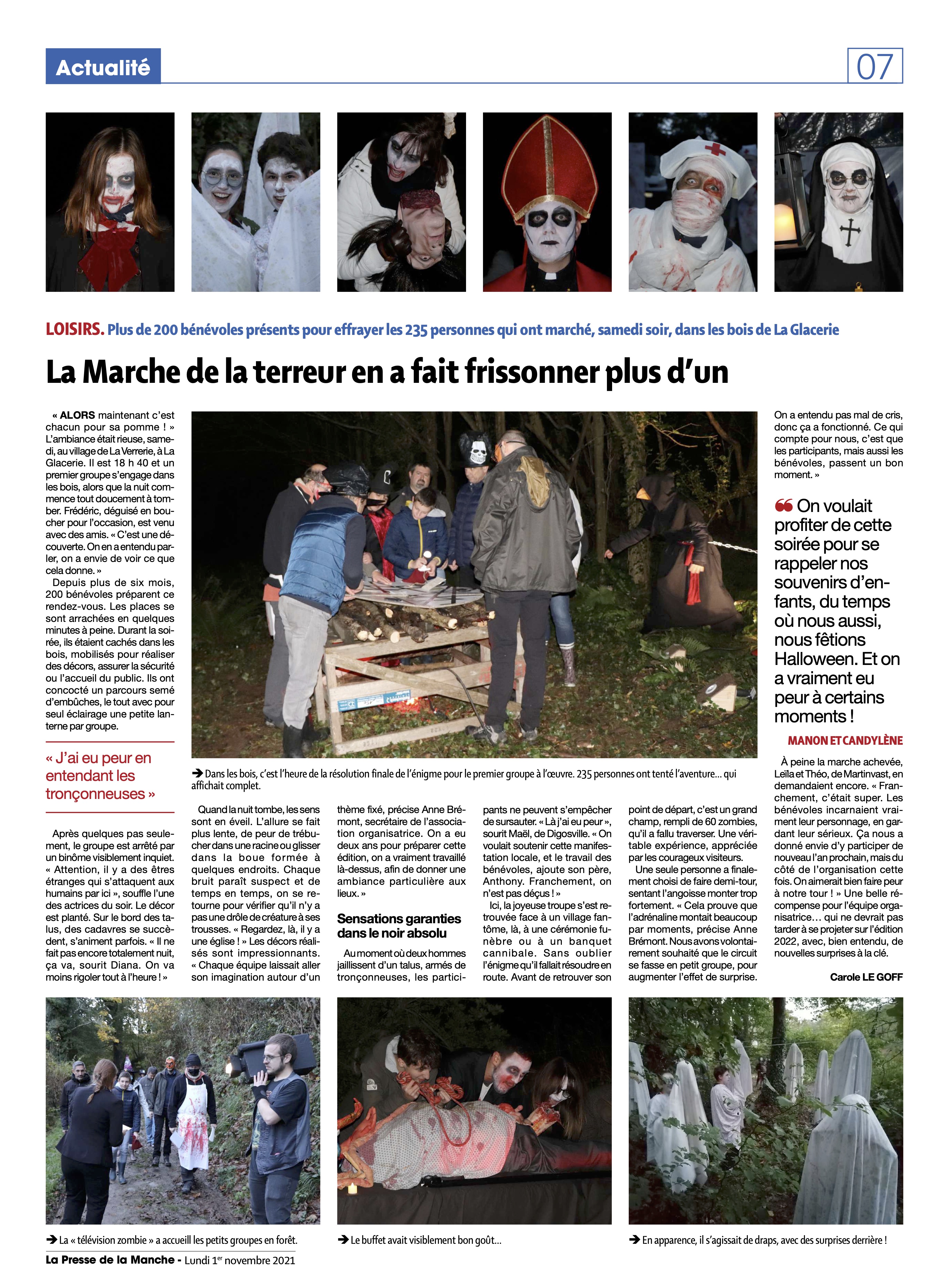 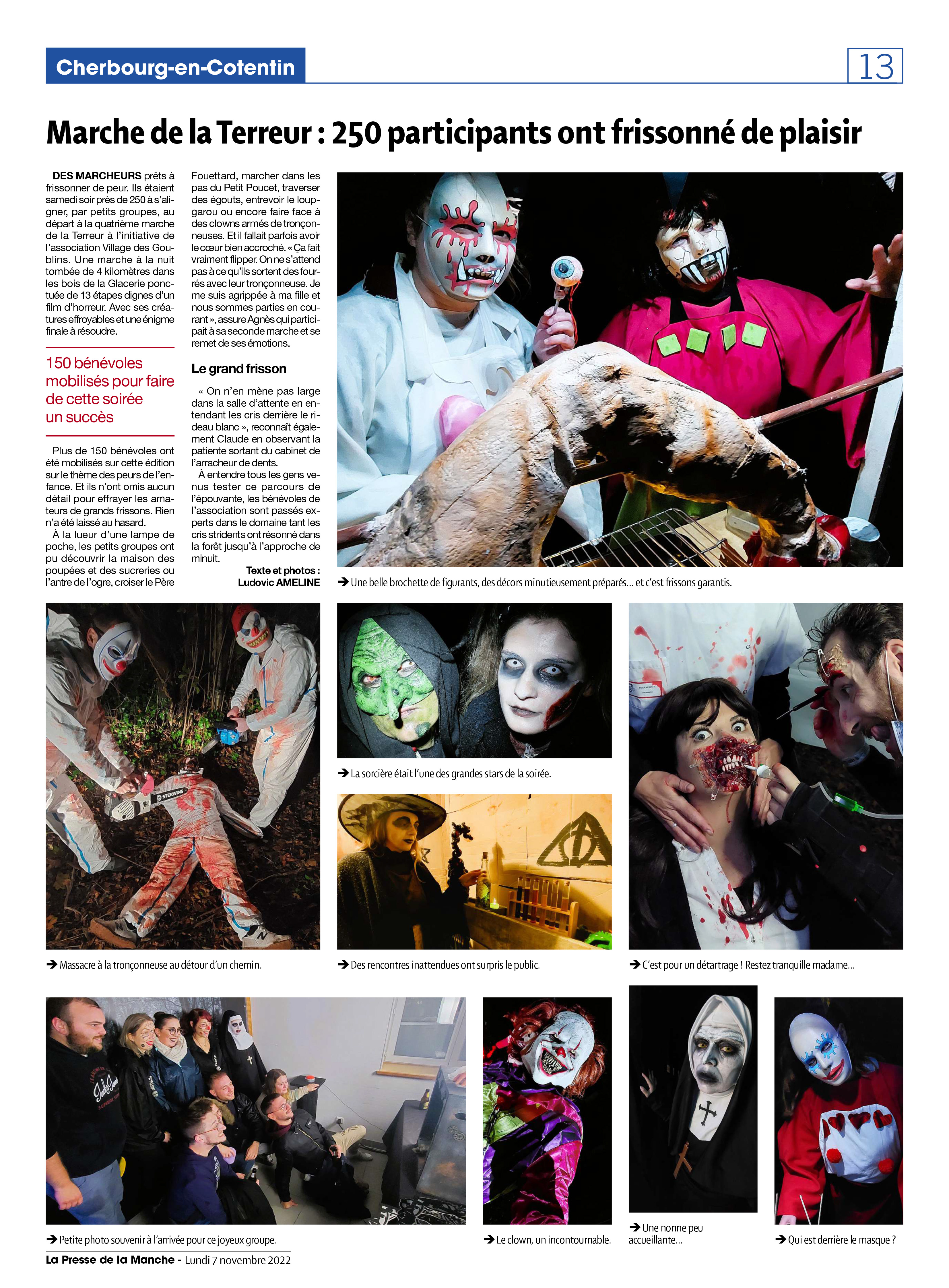 2021
2022
PRESSE
PUBLICATIONS
Quelques publications presse des éditions passées
2019
LA MARCHE DE LA TERREUR
CHIFFRES CLÉS
THÈME ORIGINAL
1 LIEU : LA GLACERIE
150/200 BÉNÉVOLES
Un thème différent chaque année (films d’horreur, peur du noir…)
L’action se situe dans les bois de La Glacerie, nichée au creux du Village de la Verrerie.
A la figuration, à la sécurité ou à la logistique, pas moins de 150 à 200 bénévoles œuvrent sur le parcours.
250 PARTICIPANTS
4 KMS
14 ANS
Sur le parcours ils n’y a que des gagnants, la Marche de la Terreur n’est pas une course !
Et en nocturne, c’est la distance du parcours original.
La Marche est interdite aux moins de 14 ans (et aux âmes sensibles !)
PUT YOUR SUBTITLE
OUR SERVICES
OPTION HERE
OPTION HERE
OPTION HERE
OPTION HERE
Lorem ipsum dolor sit amet, consectetur adipiscing elit.
Lorem ipsum dolor sit amet, consectetur adipiscing elit.
Lorem ipsum dolor sit amet, consectetur adipiscing elit.
Lorem ipsum dolor sit amet, consectetur adipiscing elit.
OPTION HERE
OPTION HERE
OPTION HERE
OPTION HERE
Lorem ipsum dolor sit amet, consectetur adipiscing elit.
Lorem ipsum dolor sit amet, consectetur adipiscing elit.
Lorem ipsum dolor sit amet, consectetur adipiscing elit.
Lorem ipsum dolor sit amet, consectetur adipiscing elit.
QUI SOMMES-NOUS ?
VILLAGE DES GOUBLINS
GENÈSE DU PROJET
Avant tout vient une idée… Celle d’organiser une marche terrifiante pour Halloween, dans un format novateur et inédit dans la Manche.
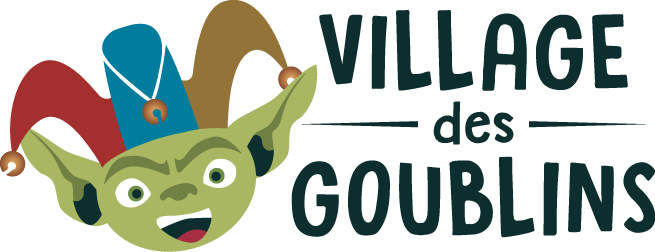 L’ÉDITION 2018 : UN SUCCÈS !
Après s’être entourés de bons nombres de figurants et de bénévoles motivés pour faire avancer le projet, c’est après l’énorme succès de la 1ère Marche de la Terreur organisée le 31 octobre 2018 que la question de créer une association s’est posée…
Créer une association, pour se donner plus de moyens et de libertés, pour continuer d’agir en faveur d’un autre événementiel dans le Cotentin, à La Glacerie plus précisément.
LES ACTIONS
L’association Village des Goublins est alors née, et avec elle l’envie de proposer des activités festives intergénérationnelles, avec la Marche de la Terreur, mais également sur un projet d’escape game mettant en avant le patrimoine local.
L’ASSOCIATION
NOTRE ÉQUIPE
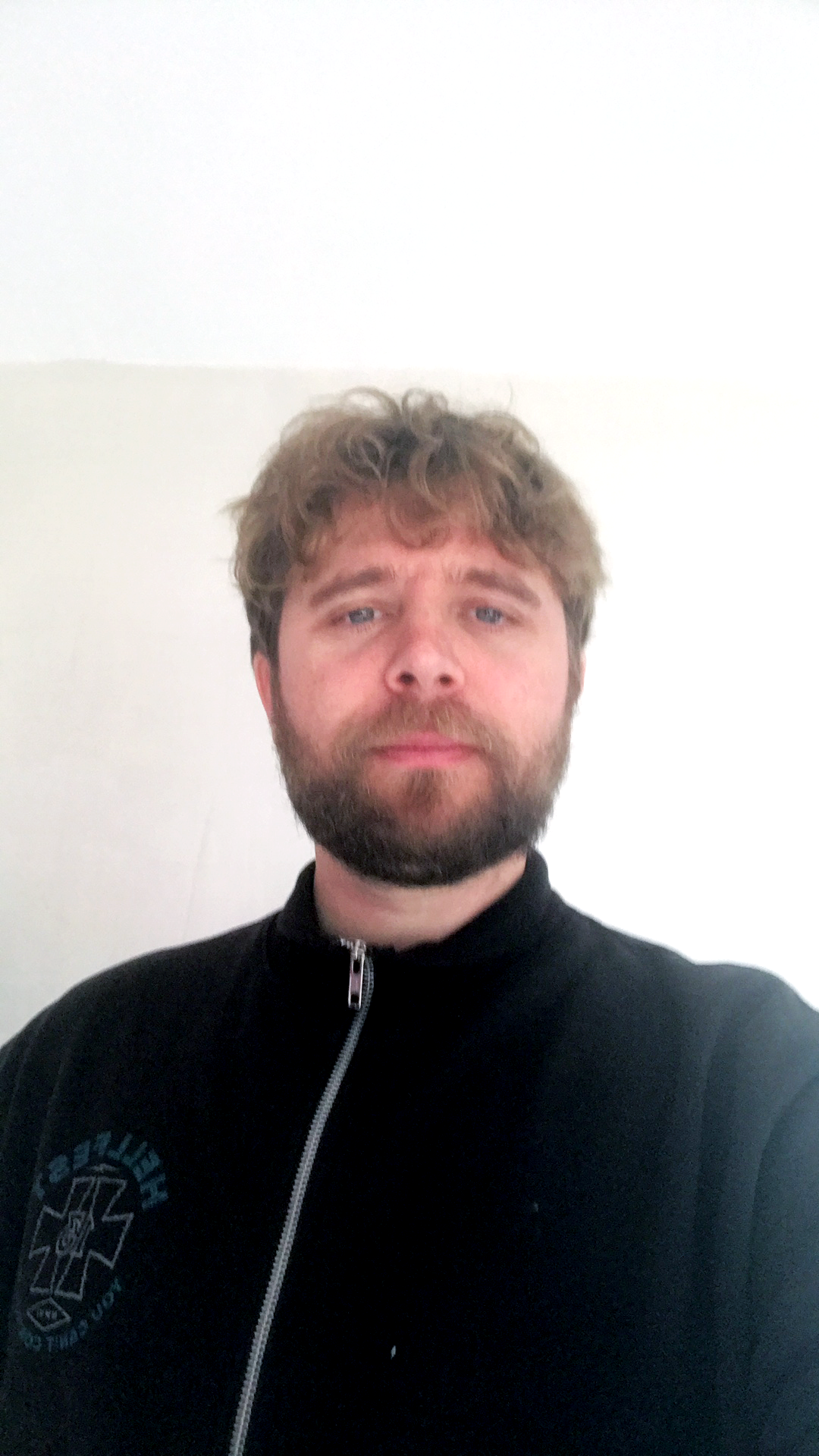 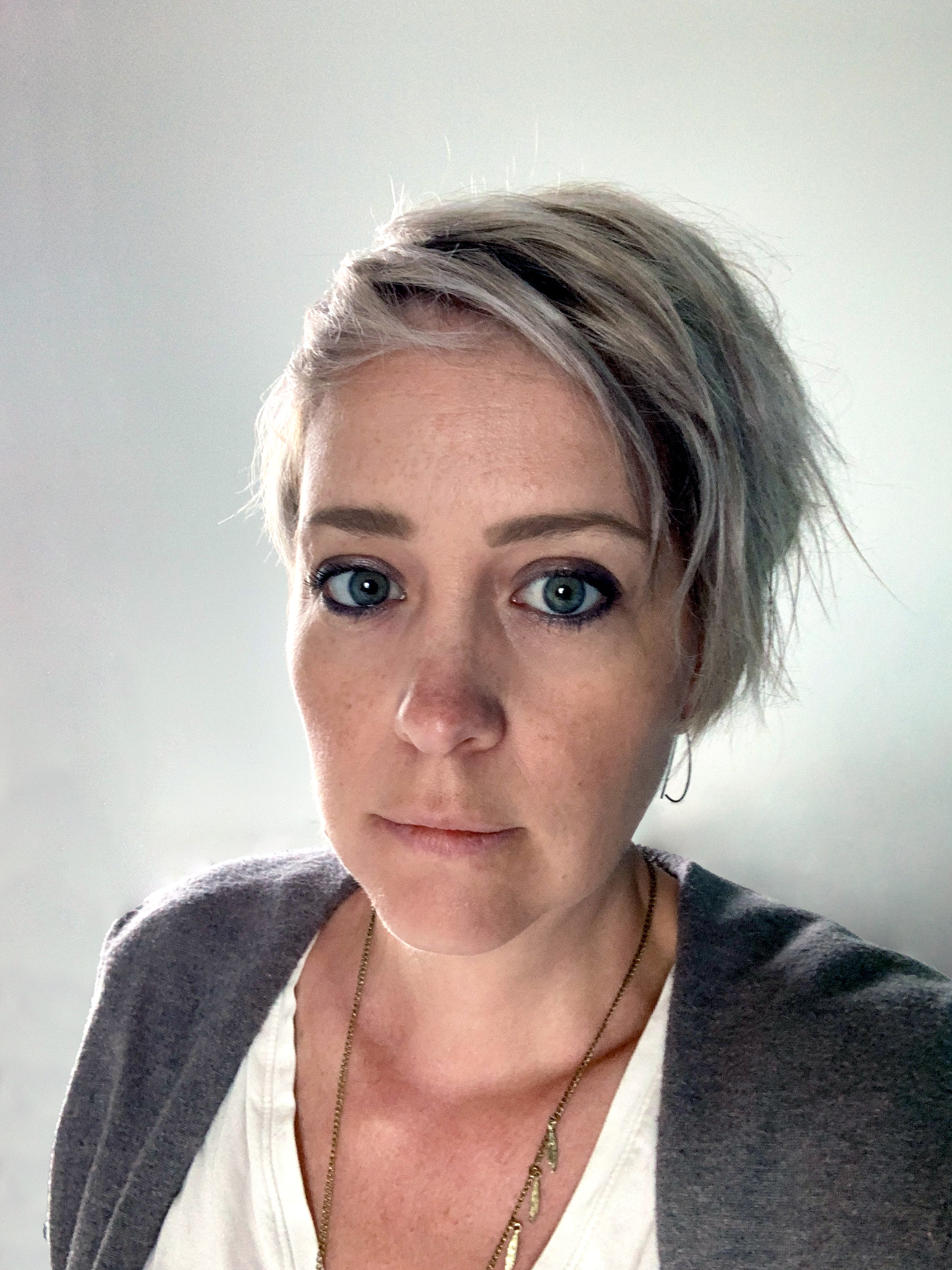 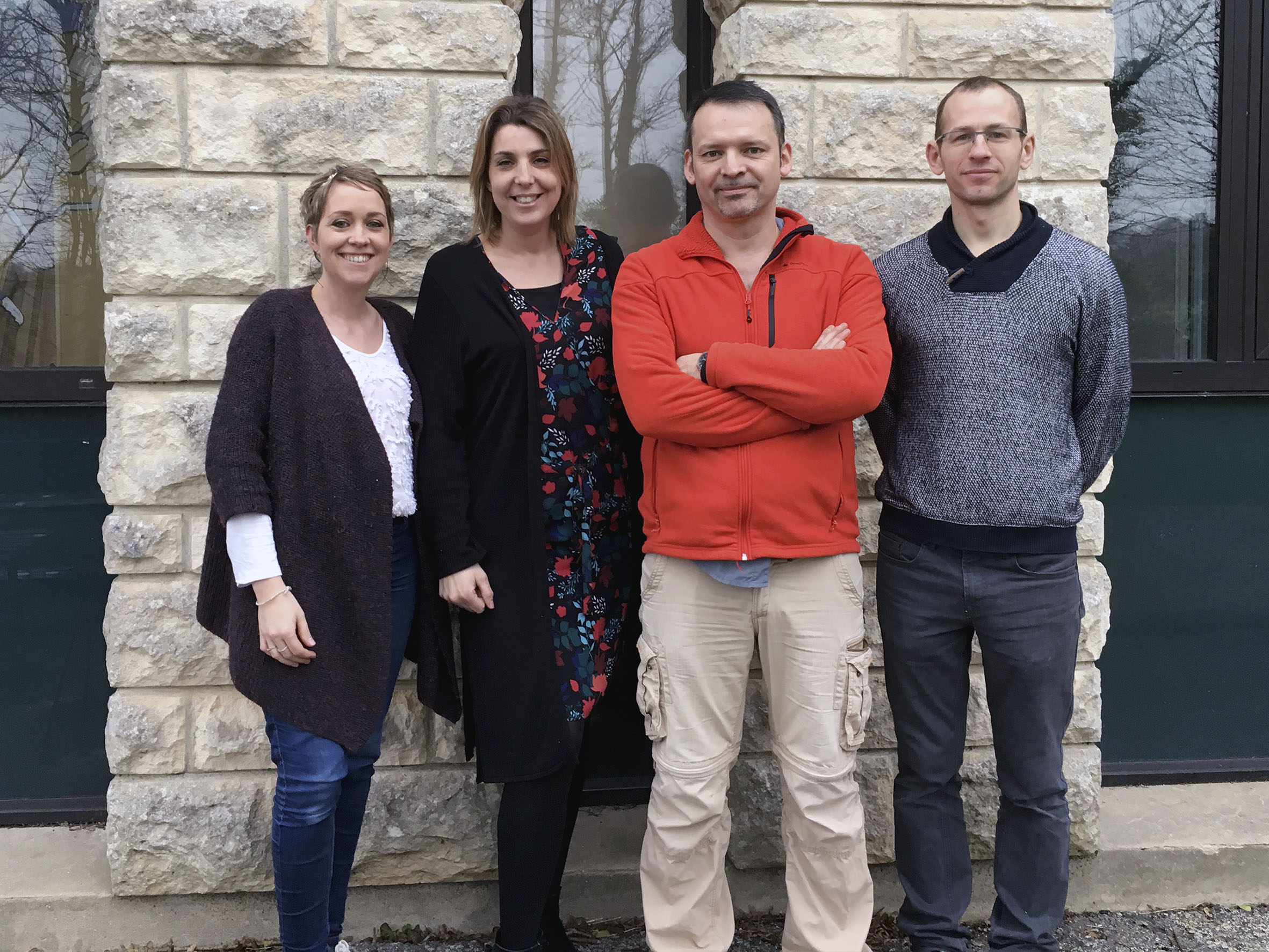 MICKAËL BRÉMONT
MIKAËL
HULMER
ANNE BRÉMONT
CÉLINE MEURIC
Président
Responsable décors
Vice président
Responsable scénario
Secrétaire
Responsable communication
Trésorière
Responsable costumes
Et une trentaine de membres superactifs… !
AWESOME
AWESOME
AWESOME
PUT OPTION HERE
PUT OPTION HERE
PUT OPTION HERE
Lorem ipsum dolor sit amet, consectetur adipiscing elit. Cras malesuada.
Lorem ipsum dolor sit amet, consectetur adipiscing elit. Cras malesuada.
Lorem ipsum dolor sit amet, consectetur adipiscing elit. Cras malesuada.
CONTACTEZ-
NOUS
Nous restons à votre disposition pour toute information, demande d’interview, partenariat, etc.
https://www.marchedelaterreur.fr

contact@marchedelaterreur.fr
partenariat@marchedelaterreur.frMickaël : 06.84.27.38.44

Une production Village des Goublins
Facebook : Village des Goublins